LAI 
	LAND ECONOMICS 	WEEKEND 	

	PHILADELPHIA
	April 27-29, 2017
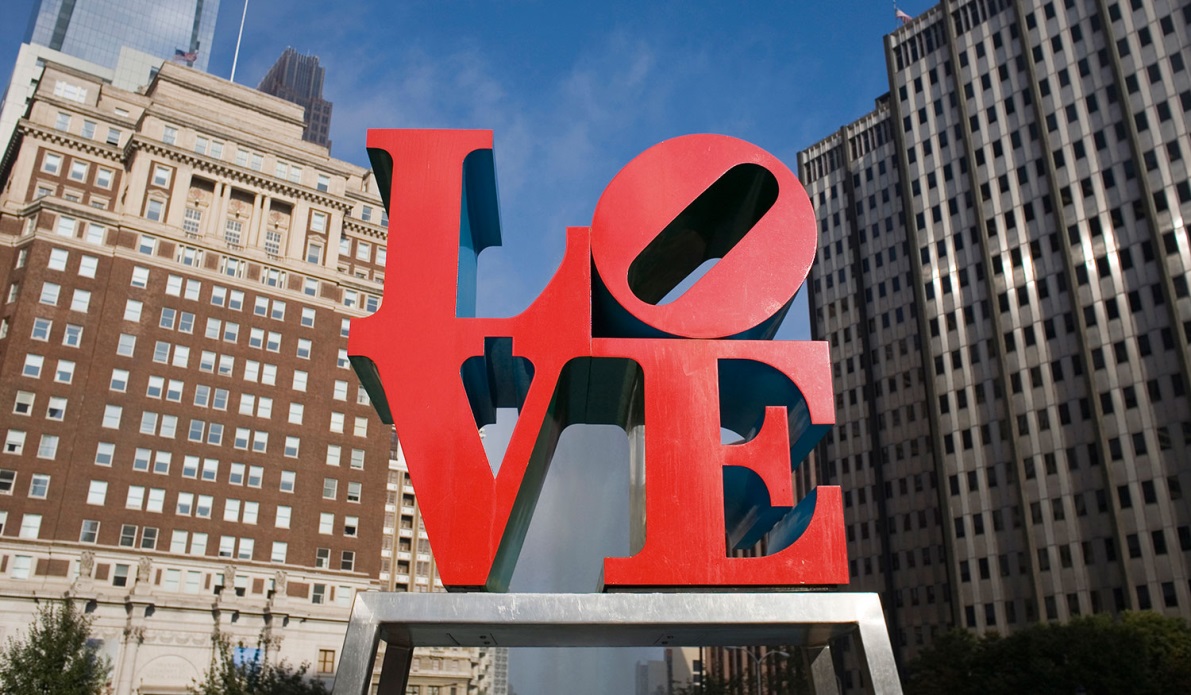 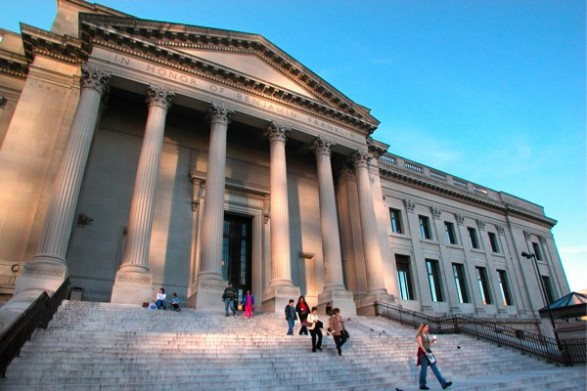 A Great Time to Visit Philadelphia...  
One of America's Greatest Eating Cities -- Bon Appetite
No. 1 Most Exciting Place to See in the U.S. in 2016 -- Lonely Planet
Fastest Growing Population of Millennials among 10 largest U.S. Cities -- U.S. Census Bureau
Best City for Millennials -- Forbes survey, 2016
Top Place to visit in the U.S. -- NY Times list of 52 Places to Visit in 2015
First World Heritage City in the U.S. -- Selected by Organization of World Heritage Cities in 2015
No. 2 Best Shopping City -- Conde Nast Traveler, 2015 Reader's Choice Awards
One of Top Food Cities of 2015 -- Zagat
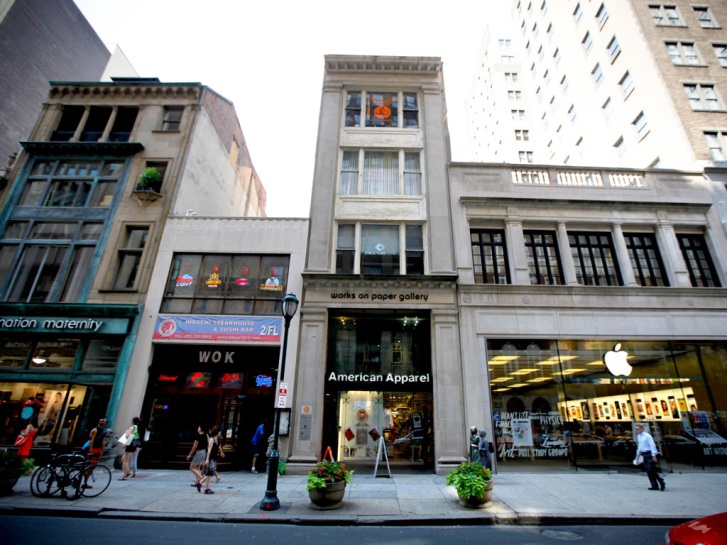 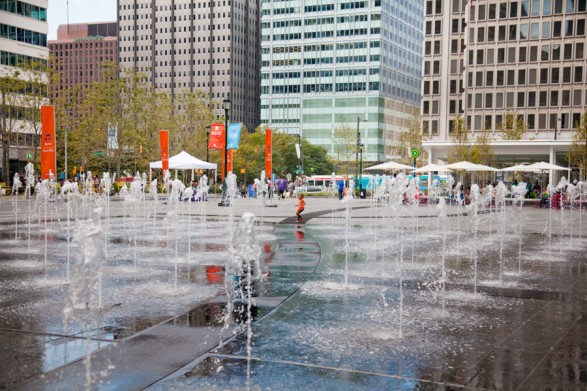 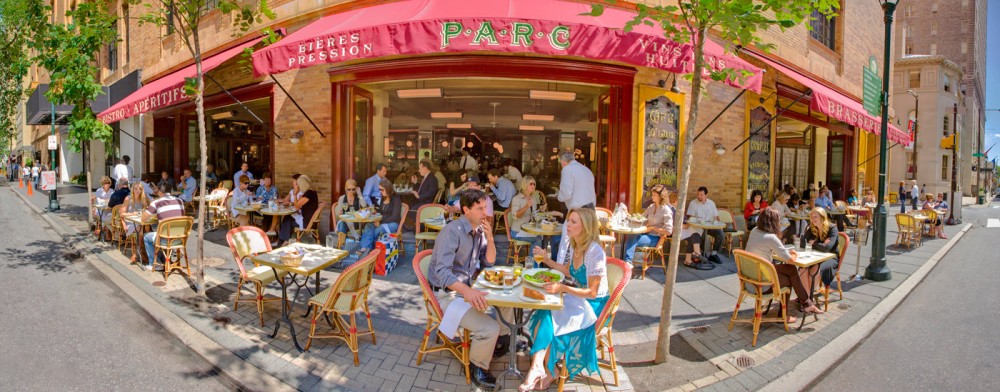 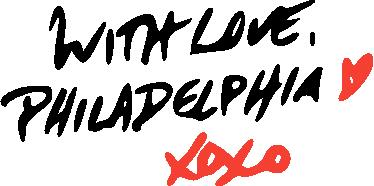 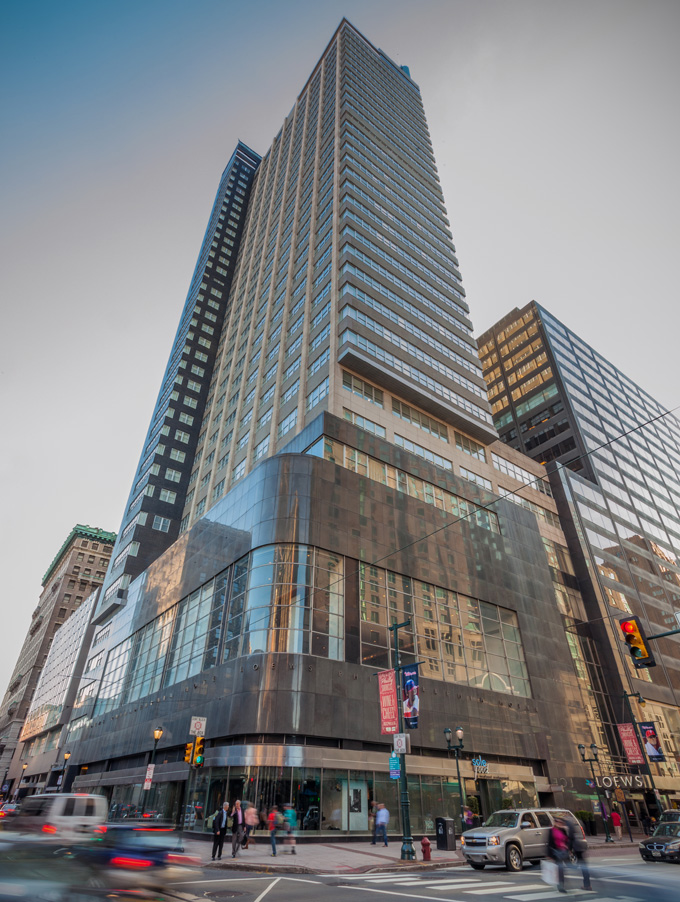 Host Hotel: 

LOEWS Philadelphia      Historic PSFS Building
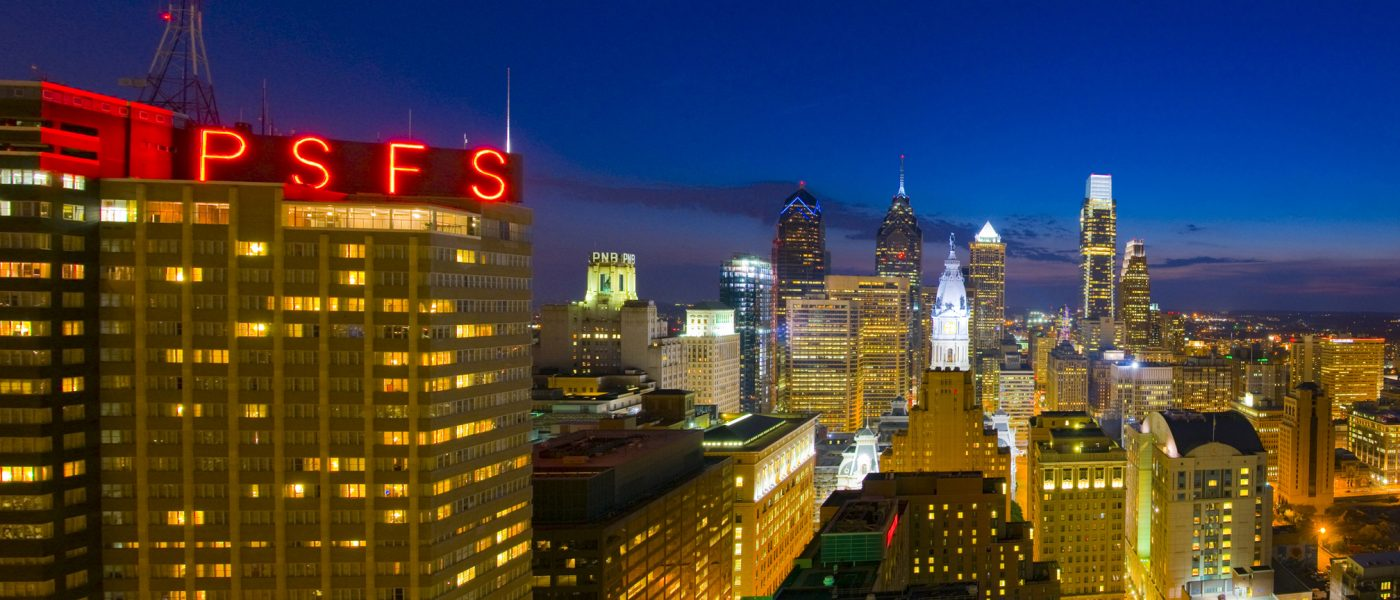 THURSDAY
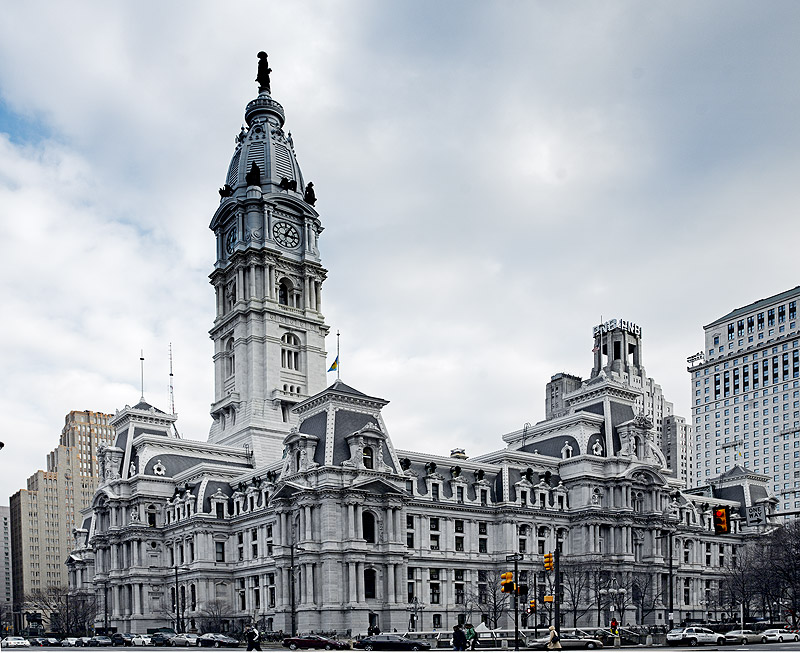 Philadelphia:  
Past, Present and Future




Walking Tour around Philadelphia's City Hall and Center Square
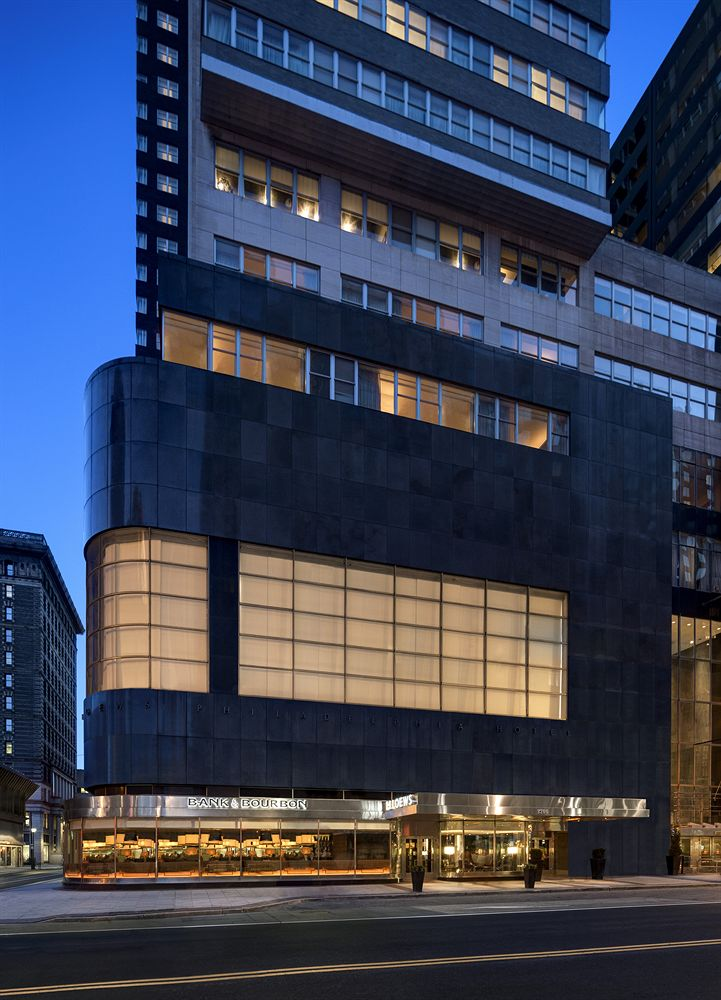 THURSDAY
PRESIDENT’S RECEPETION


33rd Floor Boardroom  
LOEWS
FRIDAY
BRIDGING THE SCHUYLKILL RIVER
FRIDAY





COMCAST INNOVATION 
AND TECHNOLOGY CENTER
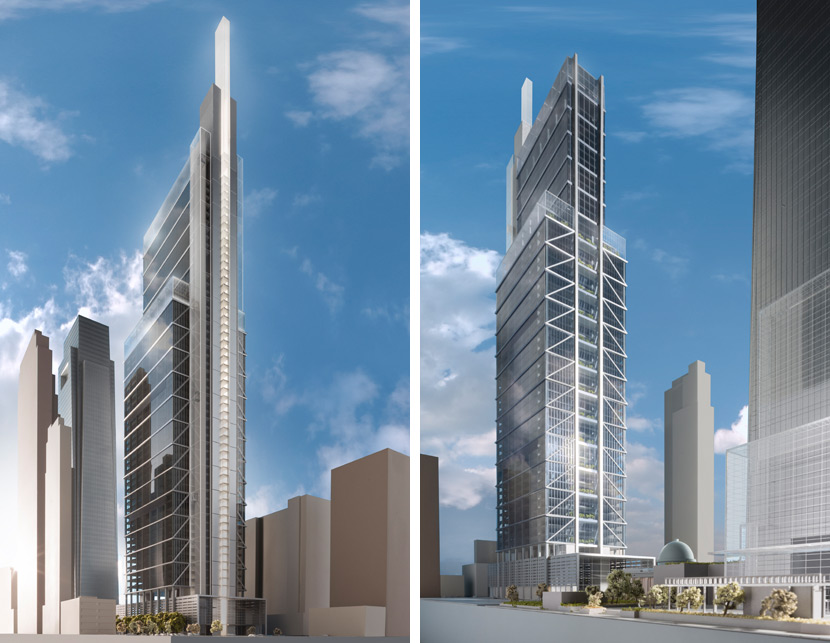 FRIDAY
Lunch Presentation:  

30th Street Station Master Plan
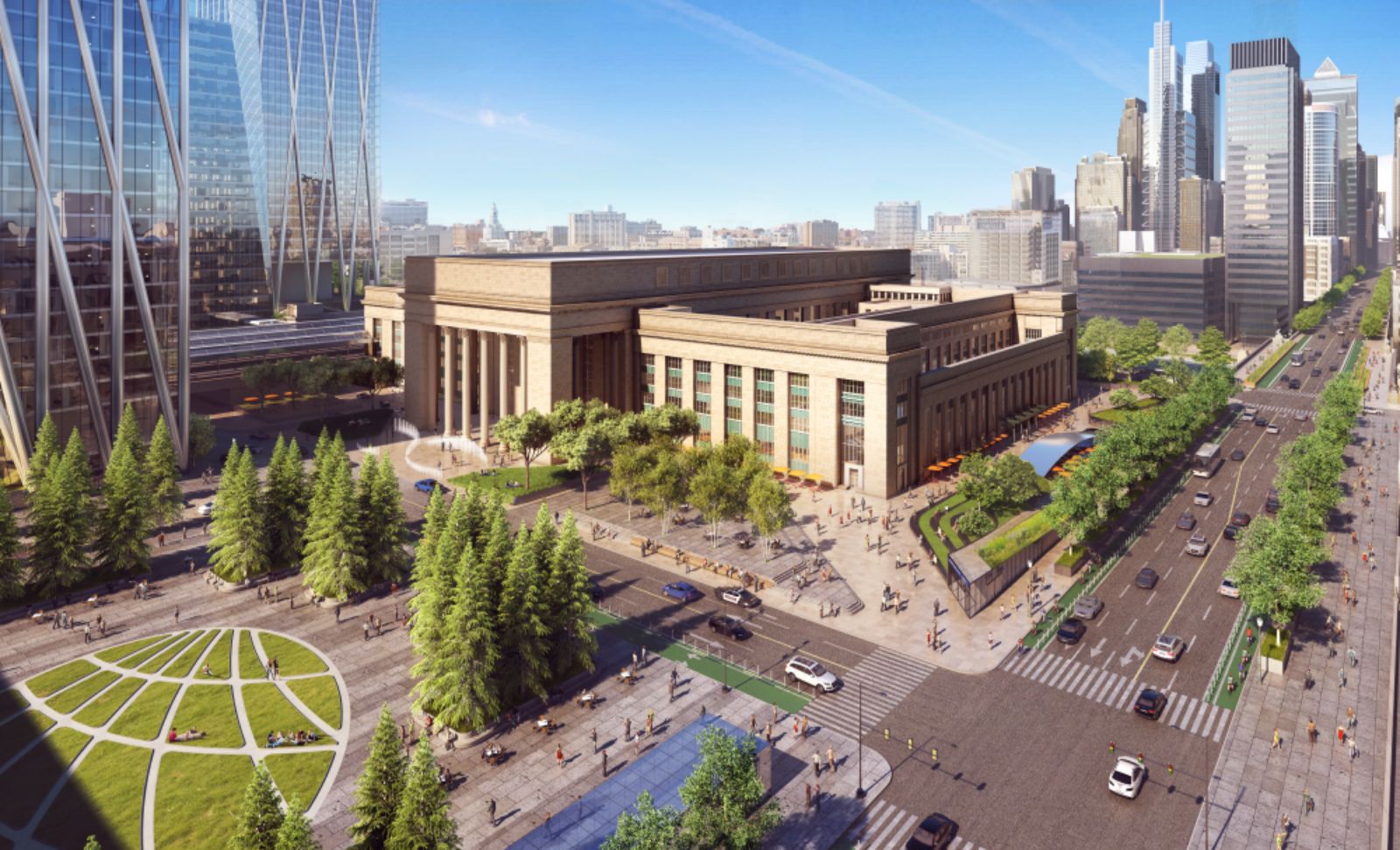 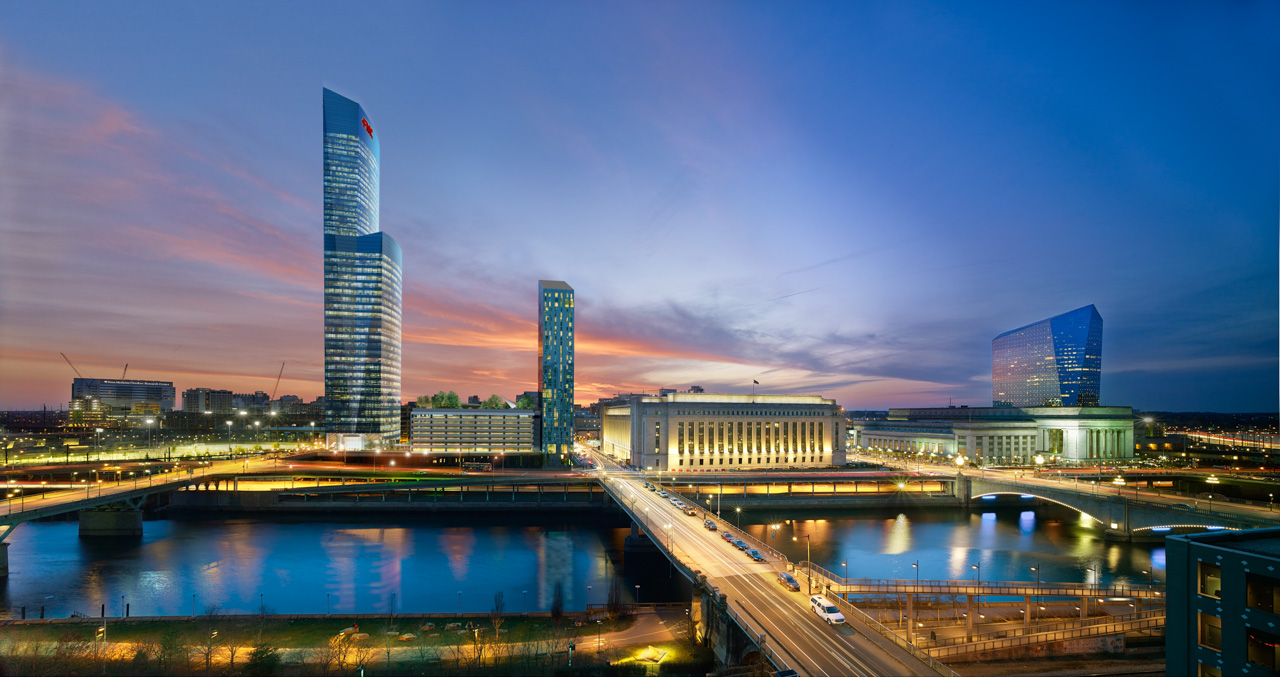 FRIDAY

CIRA Center Complex
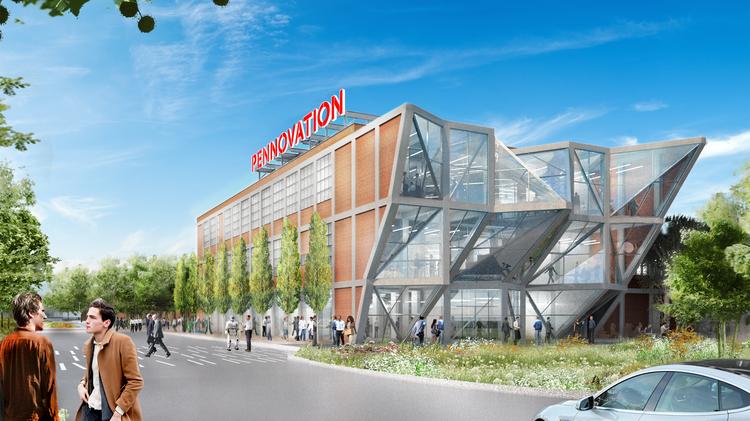 FRIDAY
PENNOVATION
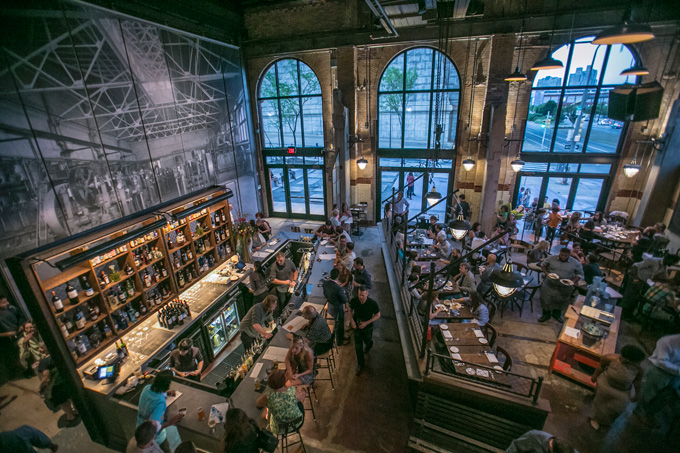 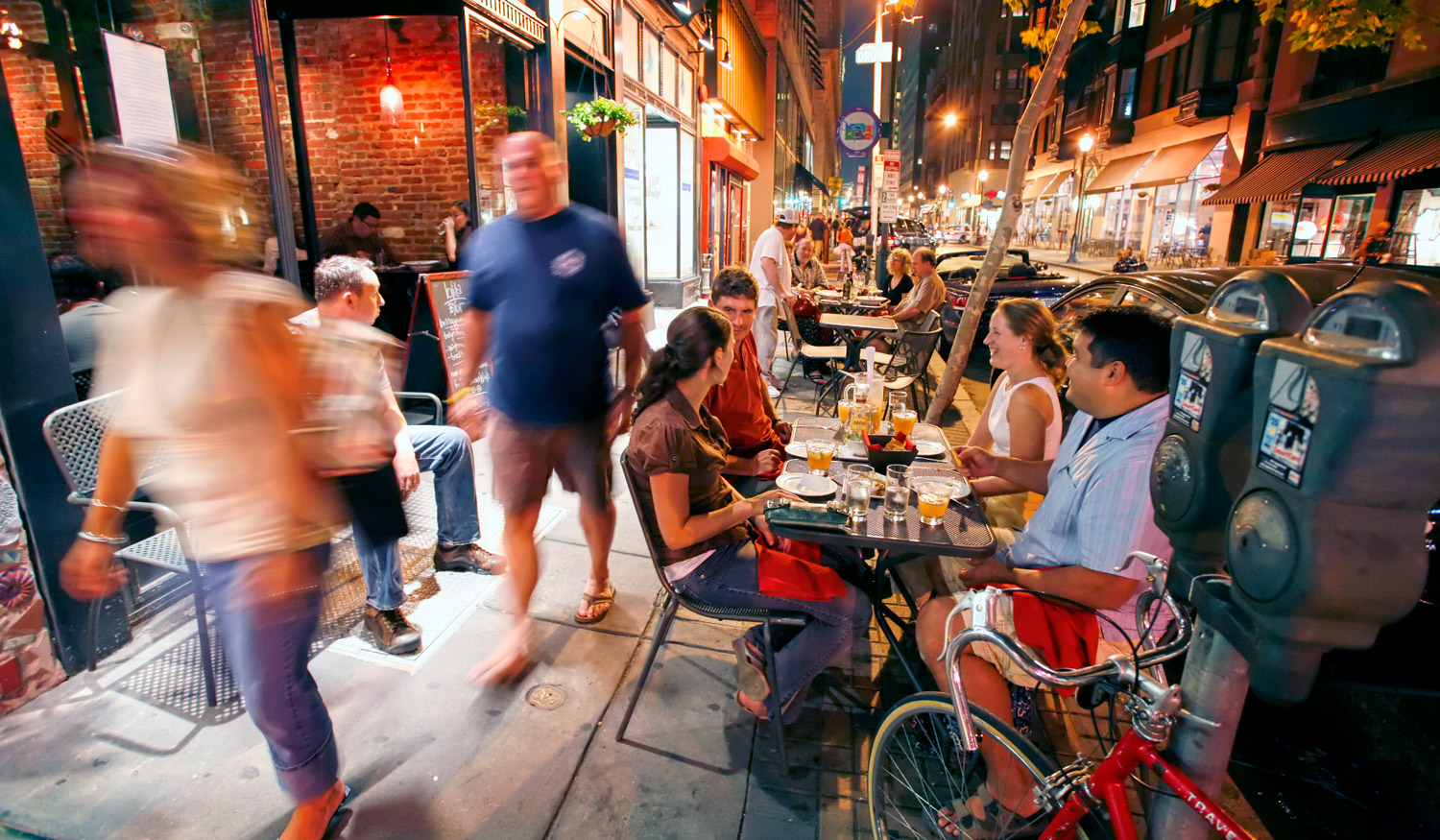 Dine-Around at Philly's Top Restaurants
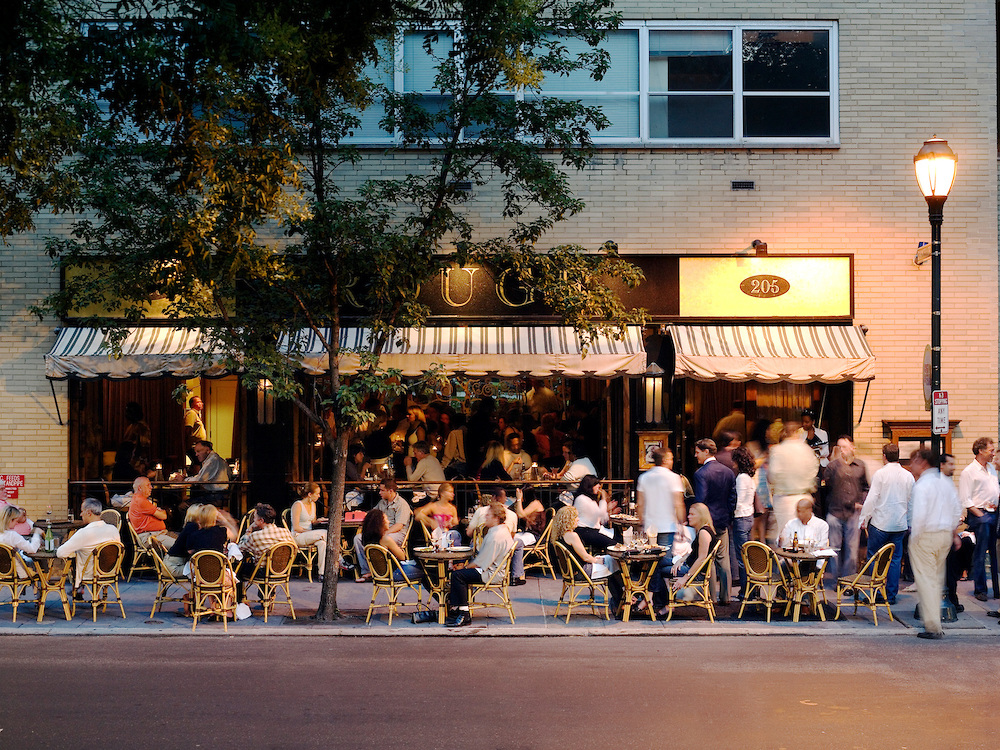 SATURDAY 

Bold Urban Revitalization Plans
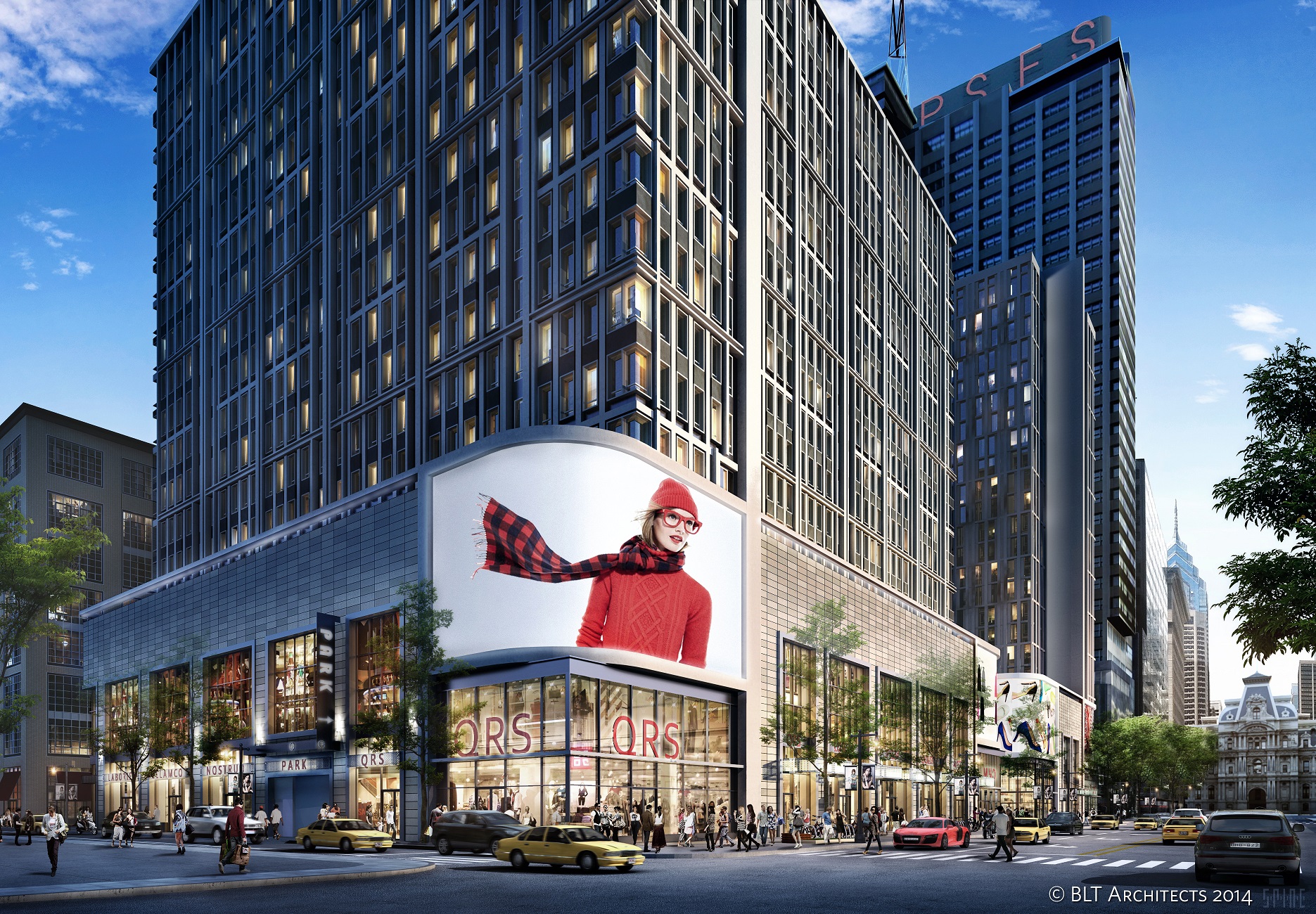 SATURDAY 

MARKET EAST
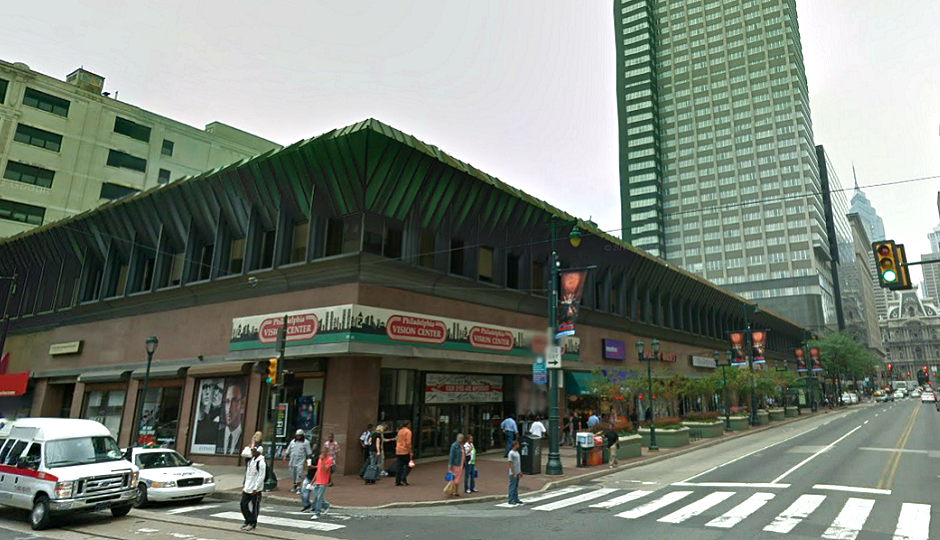 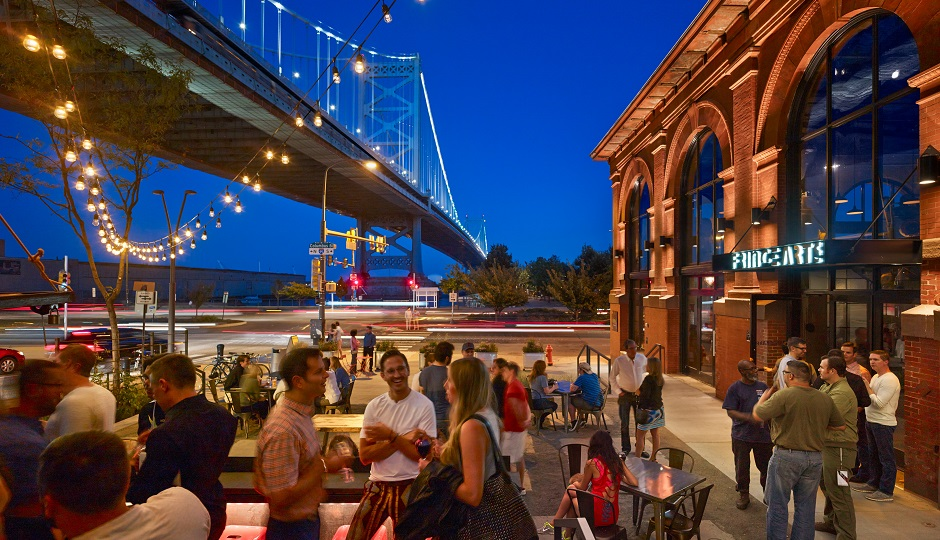 SATURDAY

FRINGEARTS
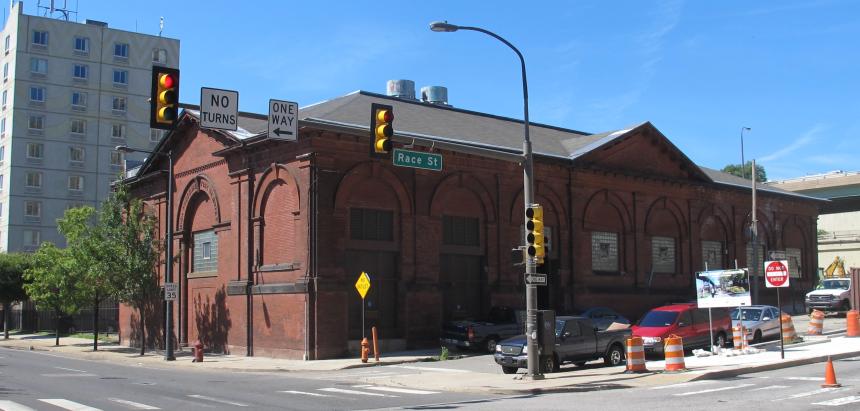 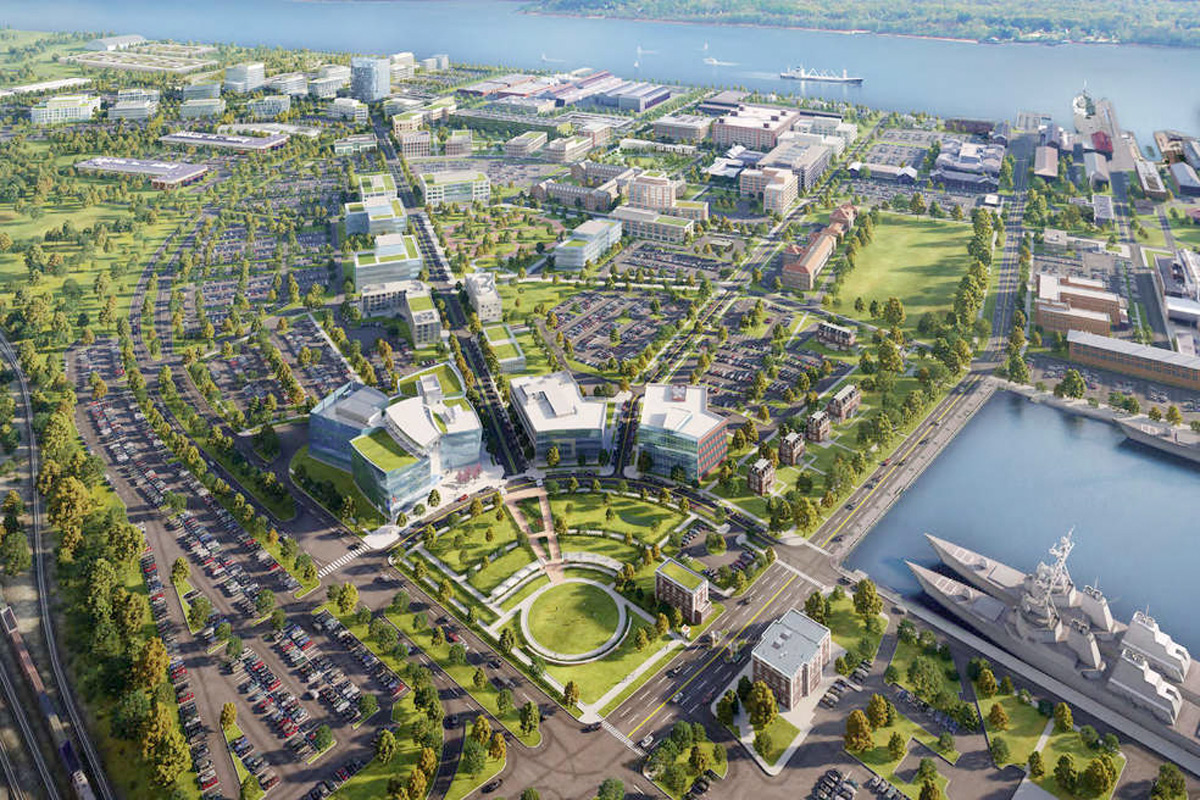 SATURDAY

NAVY YARD
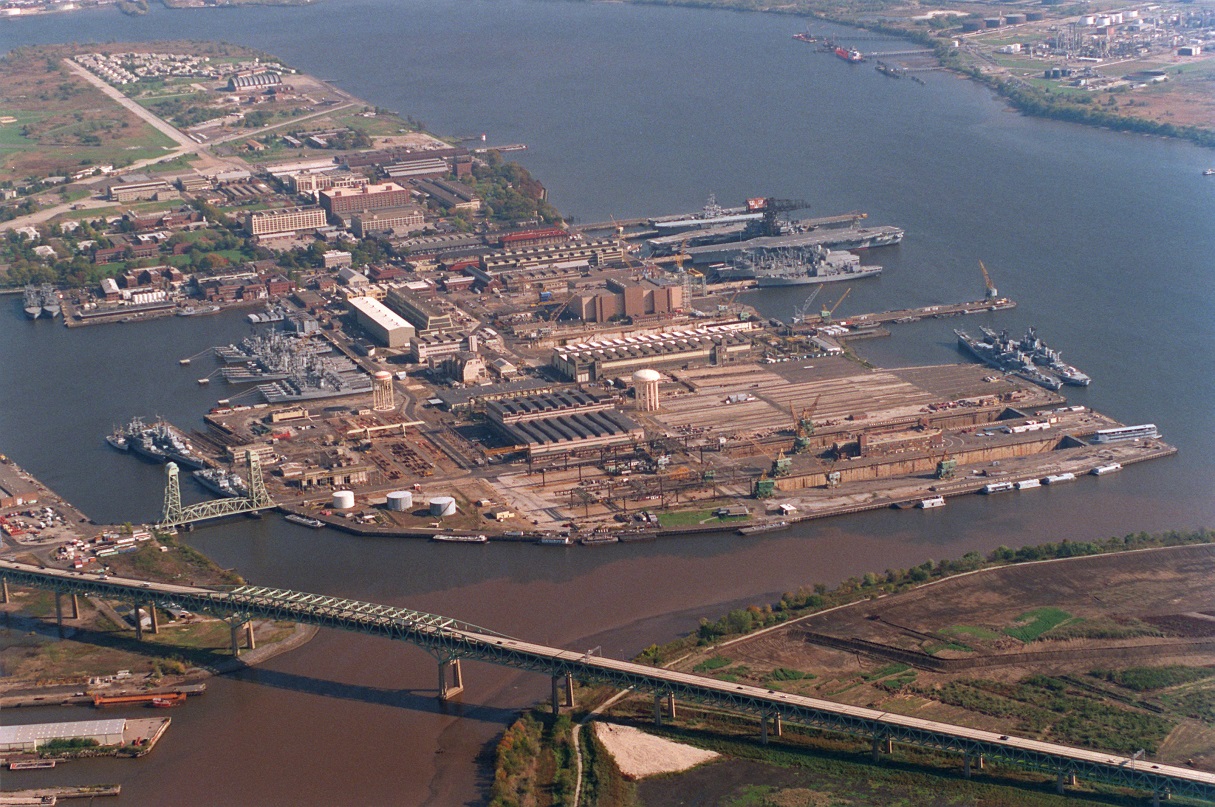 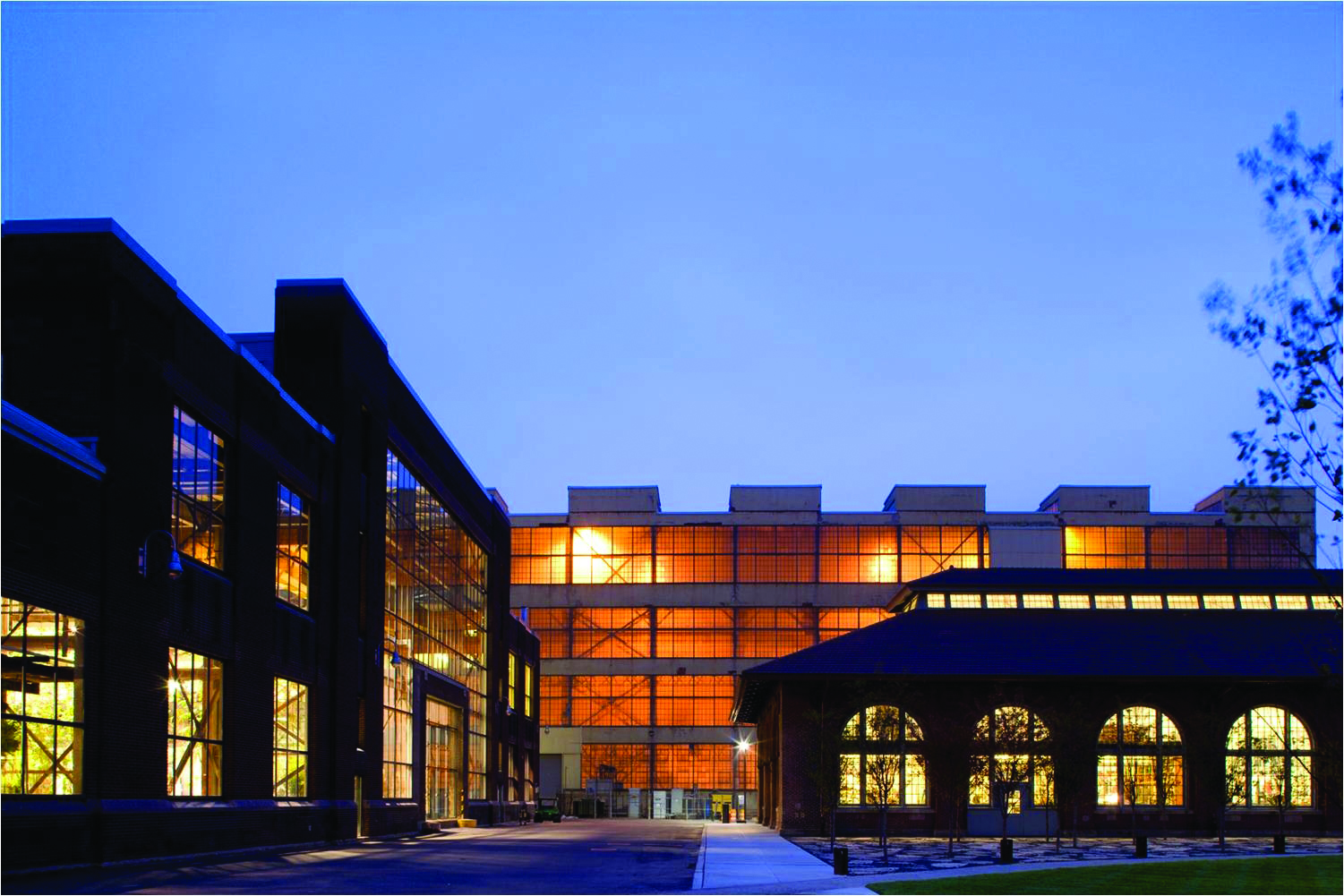 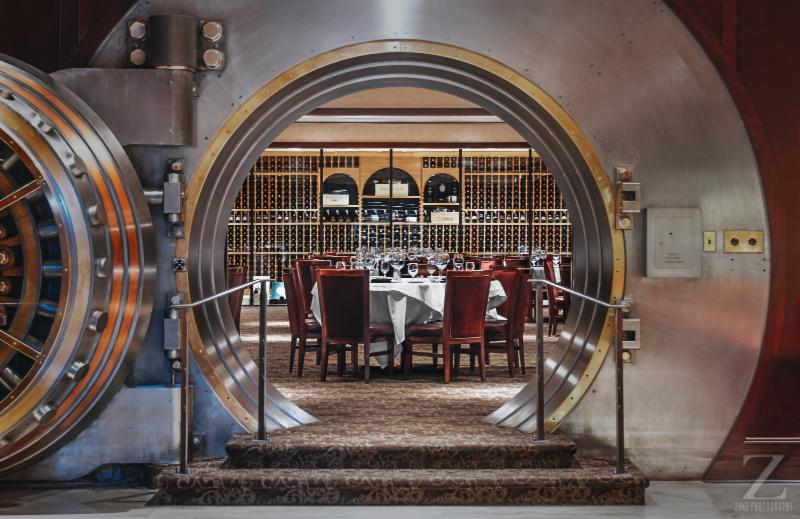 SATURDAY
LAI AWARDS 
DINNER

DEL FRISCO'S VAULT ROOM 
HISTORIC PACKARD BUILDING
EXTEND YOUR STAY!
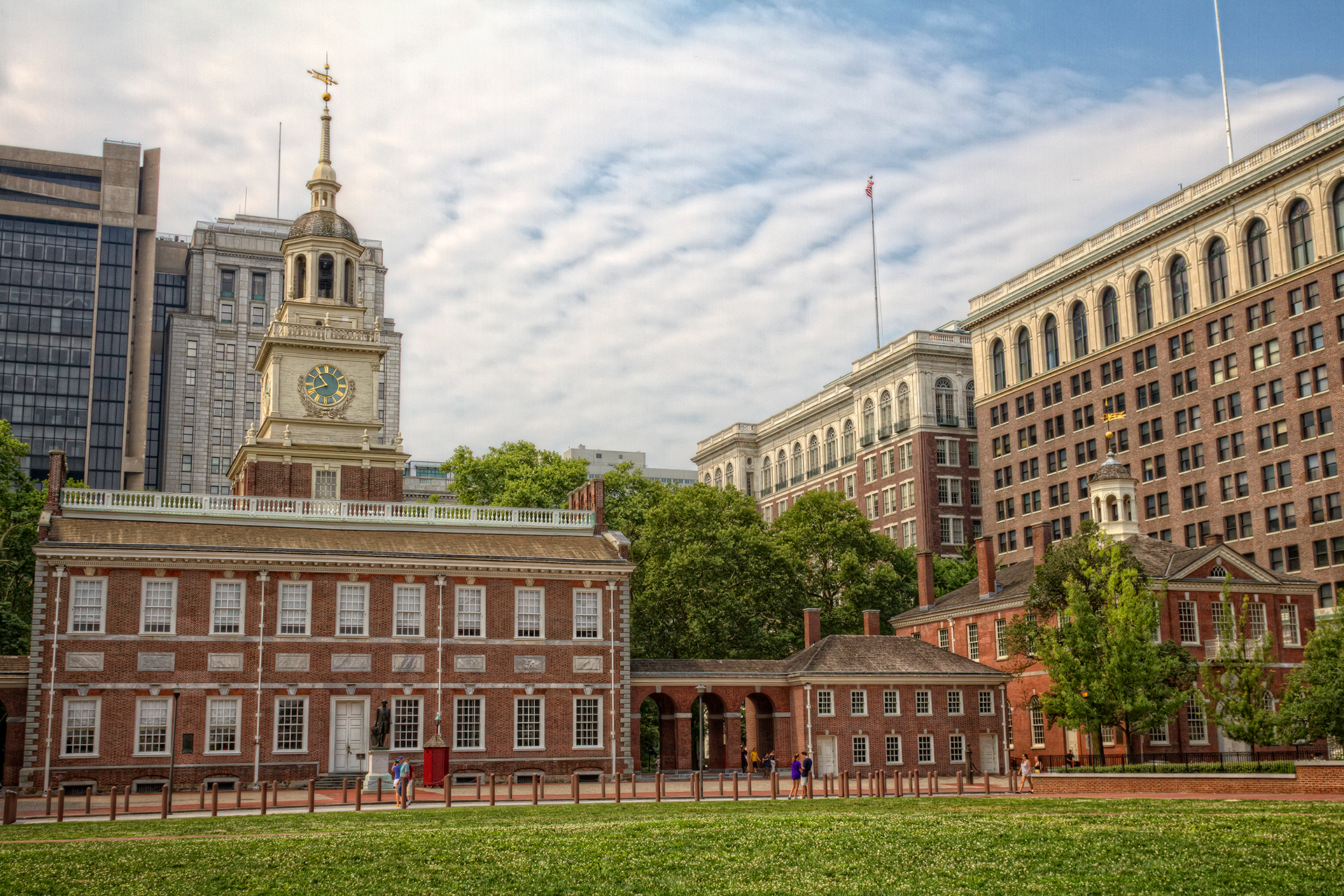 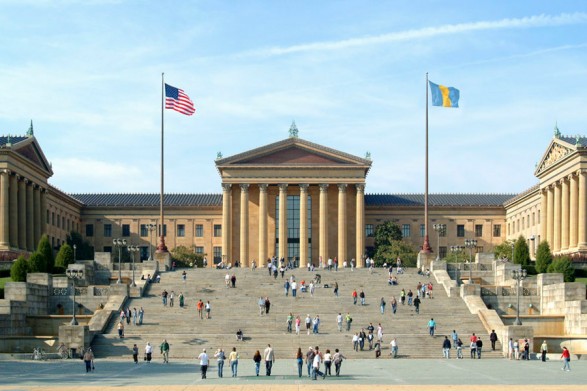 INDEPENDENCE NATIONAL HISTORIC PARK
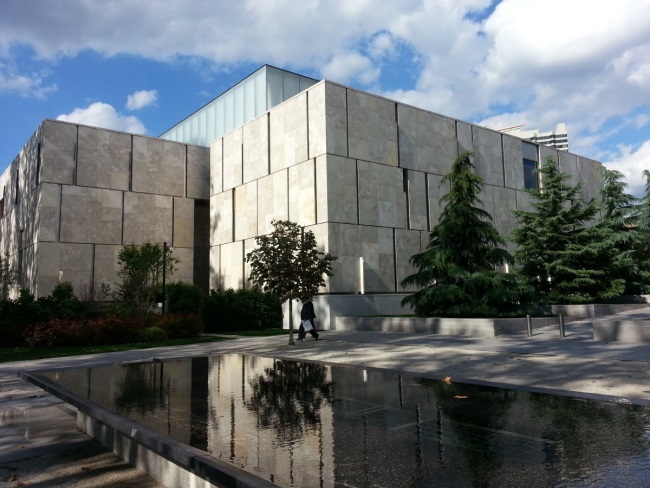 PHILADELPHIA MUSEUM OF ART
THE BARNES MUSEUM
JOIN US
APRIL 27-29, 2017
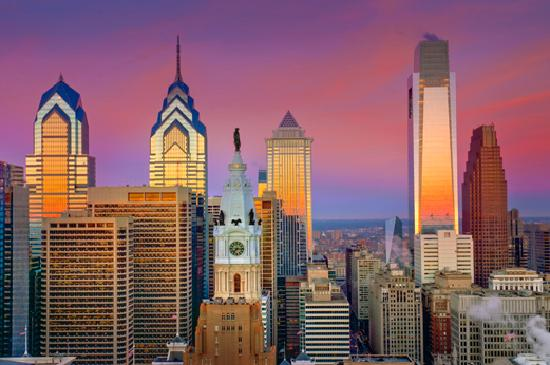